Wurzelberechnen
Wurzel vs. Potenzen
Was war das genau?
3 * 3 = 3²
6 * 6 = 6²
15 * 15 = 15²
1937548 * 1937548 = 1937548²
Das „²“, das Quadrat, steht, wenn eine Zahl mit sich selbst multipliziert wird.
Wurzelberechnung
Wurzelberechnung
Mit dem Taschenrechner benutzt du einfach die Wurzeltaste links neben der x²-Taste:
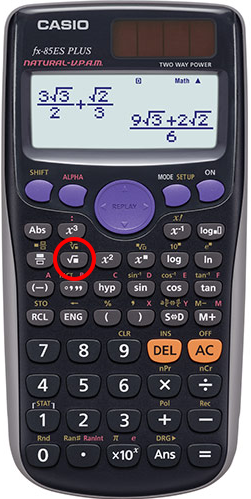 Übertrage die Tabelle ins Heft und berechne
Übertrage die Tabelle ins Heft und berechne
Berechnung des Radius eines Kreises
Die Formel für den Flächeninhalt eines Kreises ist:

A = π * r²
Berechnung des Radius eines Kreises
Aufgabenstellung:
Berechne einen Kreis mit der Fläche                 			A = 113,1 cm²
Formel für den Flächeninhalt:                              			A = π * r² 
Gegebene Informationen: A und π                                             			A = π * r²
Berechnung des Radius eines Kreises
Wenn jetzt der Flächeninhalt des Kreises gegeben ist, muss die Formel – nach den Regeln der Gleichungsumformung – umgeformt werden. Der Radius muss alleine auf einer Seite stehen:
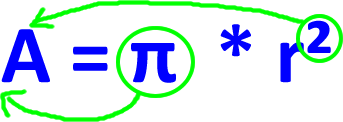 Berechnung des Radius eines Kreises
Berechnung des Radius eines Kreises
Berechnung des Radius eines Kreises
Berechnung des Radius eines Kreises
!!! AUSPROBIEREN !!!
!!! AUSPROBIEREN !!!
!!! AUSPROBIEREN !!!
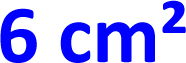 Übertrage die Tabelle ins Heft und berechne
Übertrage die Tabelle ins Heft und berechne
Übertrage die Tabelle ins Heft und berechne
Übertrage die Tabelle ins Heft und berechne
Übertrage die Tabelle ins Heft und berechne
Übertrage die Tabelle ins Heft und berechne
Übertrage die Tabelle ins Heft und berechne
Übertrage die Tabelle ins Heft und berechne
Übertrage die Tabelle ins Heft und berechne
Beachte !!!!!
Eine Fläche hat IMMER ein „²“ hinter der Einheit
Hast du überall das „²“ geschrieben?
Übertrage die Tabelle ins Heft und berechne